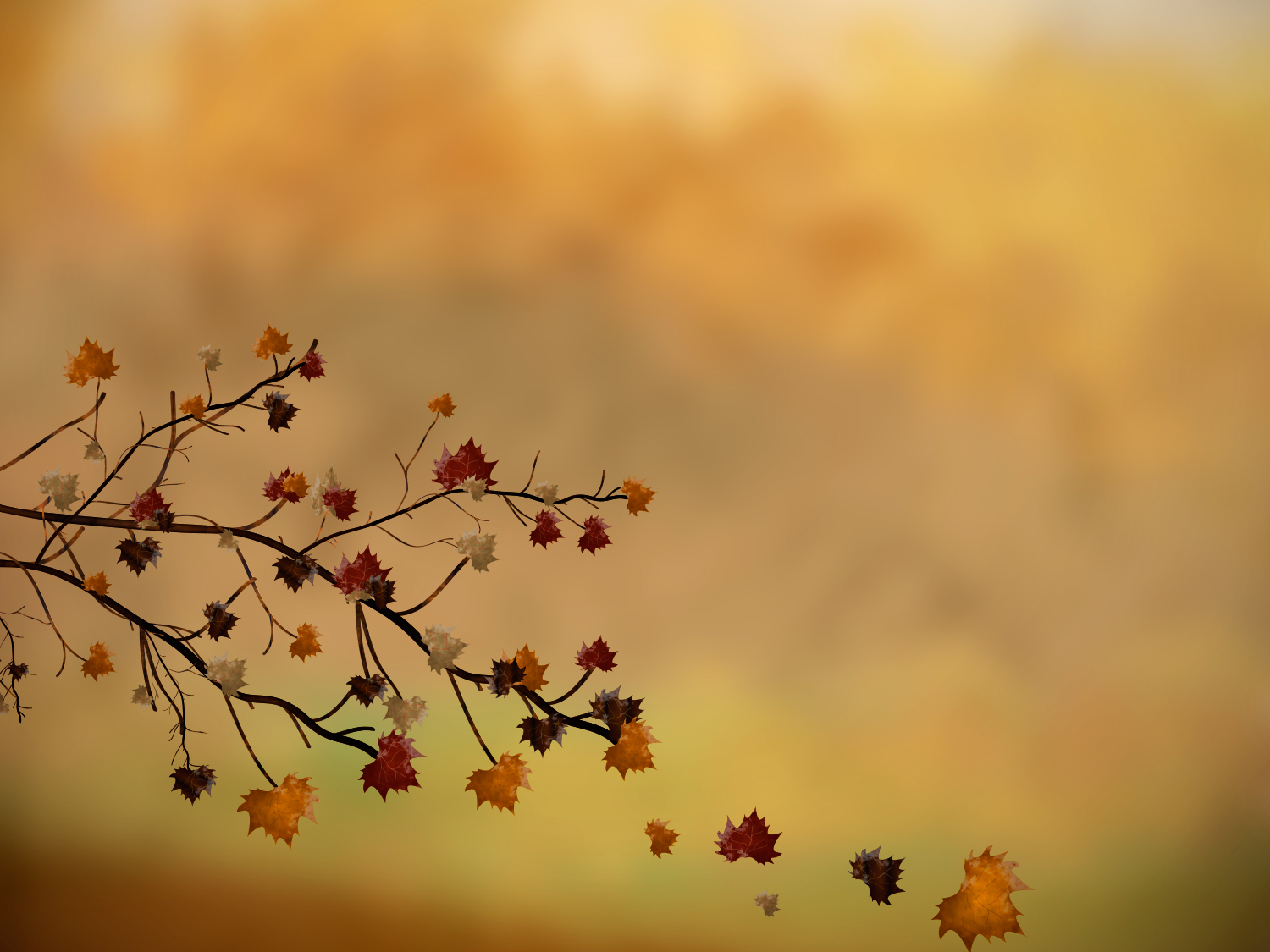 Книги издательства НГУЭУ
Сентябрь 2018
А.В. Новиков, И.Я. Новикова.Институты, сегменты и инструменты финансового рынка.Учебное пособие.
Институциональная структура финансового рынка рассматривается с позиций его основных участников: эмитентов, инвесторов, финансовых посредников, институтов инфраструктуры и органов регулирования. Значительное внимание уделено сегментам финансового рынка: валютному и кредитному рынкам, рынкам ценных бумаг и производным финансовых инструментов (деривиативов), а так же основам формирования портфеля финансовых инструментов и методам их анализа.
Место хранения: Абонемент  учебной литературы, Читальный зал учебной литературы, ЭБС НГУЭУ
Л.К. Бобров, А.С. Крылов, И.П. Медянкина, А.Л. Осипов,А.И. Пестунов, С.Н. Терещенко. Управление бизнес-информацией: технологии обработки и анализа. Учебное пособие
Учебное пособие посвящено технологиям обработки и анализа бизнес-информации и её использованию в решении практических задач предприятий и организаций. Пособие ориентировано на программы дополнительного ИКТ-образования, предусматривающие подготовку специалистов, обладающих компетенциями уровня менеджера/ведущего менеджера бизнес-информации и содержит три тематических модуля: «управление информационными ресурсами предприятия», «корпоративная информационная система как инструмент управления бизнес-информацией», «информационно-аналитическая обработка бизнес информации».
Учебное пособие обобщает опыт, полученный в рамках Европейского проекта по программе Tempus.
Место хранения: Абонемент  учебной литературы, Читальный зал учебной литературы
Т.А. Филь.Методология и методы психологических исследований.Учебное пособие
В данном учебном пособии дается полная характеристика психологического исследования, рассматриваются основные закономерности научного познания, методологические принципы науки, применяемые при проведении частнонаучных психологических исследований. Представлена общая схема методики проведения исследования. Особое внимание уделяется характеристике эмпирических методов психологического исследования, процедурным особенностям их применения, способам анализа и оформления результатов психологического исследования.
Место хранения: Абонемент  учебной литературы, Читальный зал учебной литературы
Е.А. Мульгин.Самостоятельная подготовка студентов-борцов.Учебно-методическое пособие
В учебно-методическом пособии на примере борьбы самбо излагаются основные сведения из теории и методики спортивной борьбы, позволяющие студентам-спортсменам любого стиля борьбы дополнительно самостоятельно тренироваться без вреда для здоровья. Помимо этого предлагаются рекомендации по эффективному совмещению учебы и тренировочной деятельности. Эти рекомендации будут полезны студентам-борцам общеобразовательных, среднеспециальных и высших учебных заведений, а также начинающим тренерам.
Место хранения: Абонемент  учебной литературы, Читальный зал учебной литературы
П.А. Новгородов. Финансовые деривативы. Практикум
Практикум предназначен для формирования у обучающихся навыков практической работы с производными финансовыми инструментами – умения определять их цены на основании соответствующих моделей, находить финансовые результаты участников торговли, формировать алгоритмы их действий и торговые стратегии.
Место хранения: Абонемент  учебной литературы, Читальный зал учебной литературы, ЭБС НГУЭУ
С.Д. Надеждина.Налоговые расчеты в системе принятия и обоснования бизнес-решений.Практикум
Практикум содержит вопросы для обсуждения, практические (ситуационные) задачи и тестовые задания для проведения практических (семинарских) занятий и обеспечения самостоятельной работы студентов, обучающихся по дисциплине «Налоговые расчеты в системе принятия и обоснования бизнес-решений».
Место хранения: Абонемент  учебной литературы, Читальный зал учебной литературы
Ответственность за преступления в сфере экономики [сост. Н. И. Верченко и др.]Практикум.
Данный практикум предназначен для формирования профессиональных навыков квалификации преступлений в сфере экономики. В нем представлены специально подобранные, а нередко и видоизмененные в целях более глубокого усвоения соответствующих тем казусы, взятые из судебно-следственной практики. Круг и число задач, определены с учетом полного охвата  всех тем, предусмотренных рабочей программой дисциплины.
Место хранения: Абонемент  учебной литературы, Читальный зал учебной литературы
Конкурентология: конкурентоспособность и самоактуализация личности. [сост. Н. В. Буравцова, Т.А. Филь]Практикум
Практикум направлен на освоение студентами методов и приемов самооценки и развития личной конкурентоспособности.
Издание снабжено диагностическими тестовыми методиками, позволяющими студенту проанализировать личностные характеристики. Также практикум включает тренинг развития харизматичности и лидерских качеств.
Место хранения: Абонемент  учебной литературы, Читальный зал учебной литературы, ЭБС НГУЭУ
ПРЕДСТАВЛЕННАЯ ЛИТЕРАТУРА ДОСТУПНА В РЕЖИМЕ ON-LINE В ЭБС НГУЭУ